ПрограммаТанцевального кружка«Настроение»
Технологии разработки программы и ее структура


Разработка: Верчиновой Л.А.
Педагог-психолог 
МС(к)ОУ С(к)ОШ №5
г.Кыштым
2013г
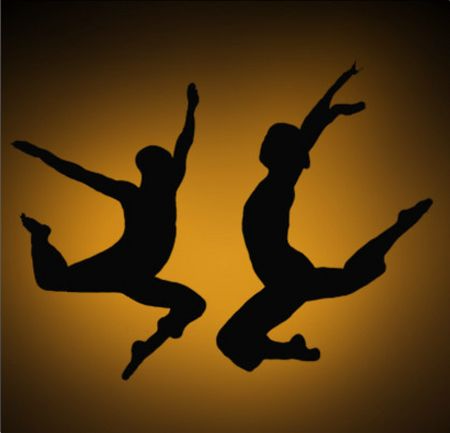 Информационная карта
1.Тип программы -  экспериментальная2. Образовательная область  -  музыкально-эстетическая 3. Направленность деятельности   - художественно-практическая 4. Способ освоения содержания образования   - творческая5. Уровень освоения содержания образования   - общекультурный6. Возрастной уровень реализации программы  – 10-15 лет7. Форма реализации программы   - групповая8. Продолжительность реализации программы – двухгодичная
Пояснительная записка
Необходимость создания программы обусловлена тем,  что способствует удовлетворению индивидуальных потребностей и запросов учащихся. Создаёт условия для развития личности аномального ребёнка, а так же условия для его творческой самореализации и  интеграции в социум.
Педагогическая целесообразность заключается в том, что бы помочь аномальному ребёнку усвоить моральные и нравственные нормы, научить преодолевать жизненные трудности, конфликты, решать проблемы социального взаимодействия.
Актуальность программы танцевального кружка состоит в том, что бы дети могли изучать национальные танцы нашего народа, знать современные танцы, лучше узнать  традиции друзей и одноклассников. Танец – не только источник движения под музыку, но и форма общения, причем и партнеров по танцу, и всех присутствующих в зале
Пояснительная записка
Новизна. Помимо народных танцев в программу включено изучение бальных и современных танцев, что стимулирует интерес воспитанников к танцевальному искусству и расширяет их кругозор.







Продолжительность занятия 40-45 минут, в зависимости от года обучения.
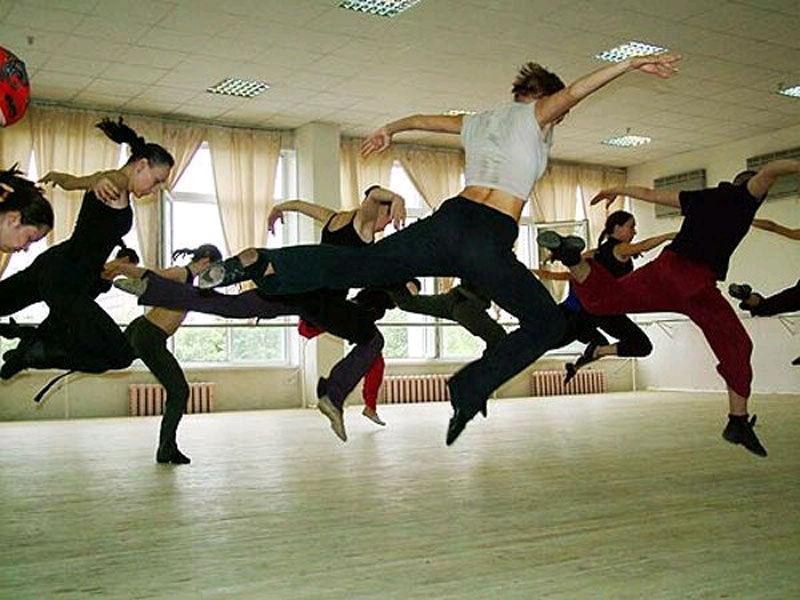 Цель программы
Создание условий для развития и творческой самореализации личности обучающихся с проблемами в воспитании и обучении. Формирование творческой активности ребёнка посредством танца.
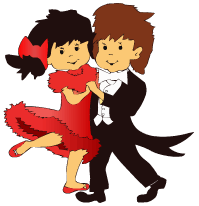 Задачи:
Развитие музыкальности:
- развитие способности воспринимать музыку, т. е. чувствовать её настроение, характер, понимать её содержание.
развитие специальных музыкальных способностей: музыкального слуха, чувства ритма.
 Развитие двигательных качеств и умений  (ходьба, бег, прыжки и т. д.)
- развитие ловкости, точности, координации  движений.
- формирование правильной осанки.
умения ориентироваться в пространстве.
Задачи:
Развитие творческих способностей, потребности в самовыражении.
- развитие творческого воображения, раскрепощённости и творчества в движении.
развитие способности к импровизации, формирование навыков выразительности, пластичности, грациозности и изящества танцевальных движений и танцев.
 Развитие и тренировка психических процессов:
- развитие эмоционально-волевой сферы.
развитие воли, внимания, восприятия, памяти (всех видов), мышления через движение.
 Развитие нравственно-коммуникативных качеств личности:
- воспитание умения к сопереживанию.
- формирование чувства такта и культурных привычек.
Организация образовательного процесса
- возраст детей 10-15 лет
- сроки реализации – 2 года
- количество занятий – 2раза в неделю 
- Продолжительность занятия 40-45 минут, в зависимости от года обучения.
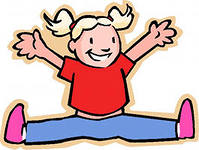 Занятие состоит из  четырёх частей:
Игровая.
Экзерсис на середине зала(Экзерси́с (фр. exercice — «упражнение», от лат. exercitium) (также, в проф. жаргоне хореографов «станок», «классика») — комплекс тренировочных упражнений в классическом танце (балете), способствующий развитию мышц, связок, воспитанию координации движений у танцовщика.
Упражнения на расслабление.
Работа над этюдами и танцевальными композициями.

Занятия начинаются и заканчиваются поклоном. Это организует обучающихся и приучает к порядку проведения занятий, психологически и физически настраивает на дальнейшее усвоение материала.
Распределение учебного времени по годам обучения:
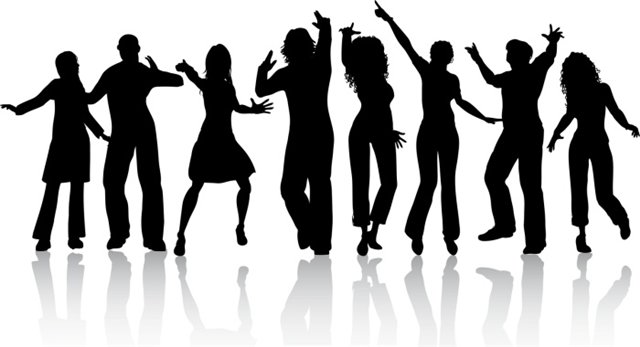 К концу обучения воспитанник
должен знать:
элементы и движения классического народного и современного танца.
некоторую терминологию танцев.
национальные особенности и характерные черты народного танца
должен уметь:
владеть комплексом упражнений и элементов народного, классического и современного танца.
следовать  правилам общественного поведения и танцевальному этикету в повседневной жизни.
Формой подведения итогов:
выступления на  концертах  школьного, городского и областного уровня.
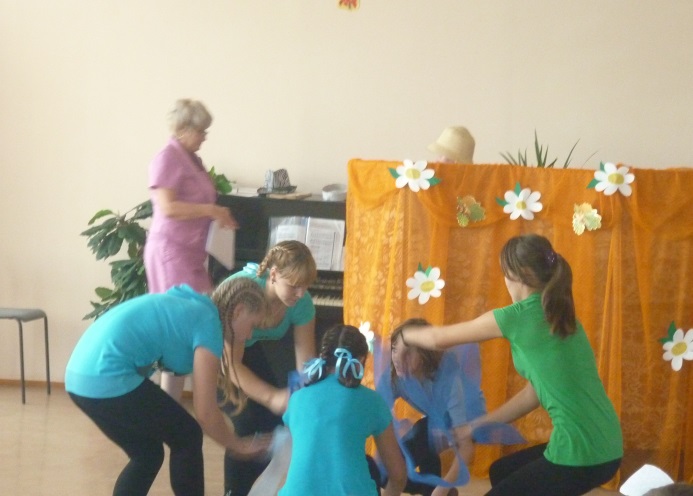 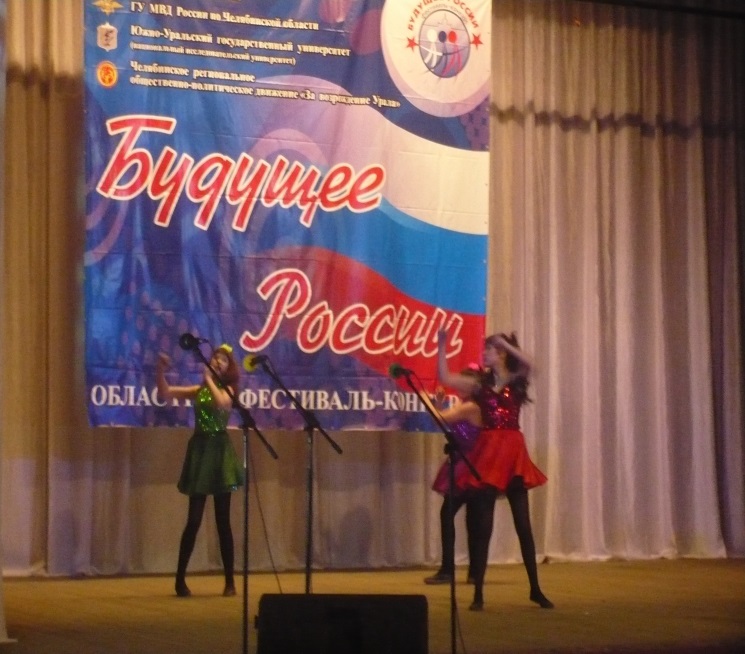 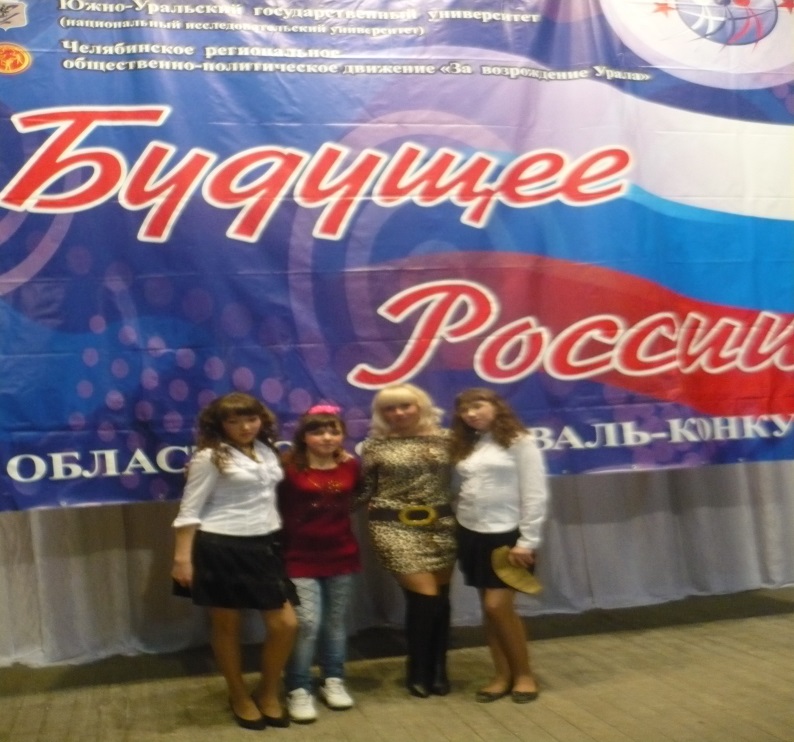 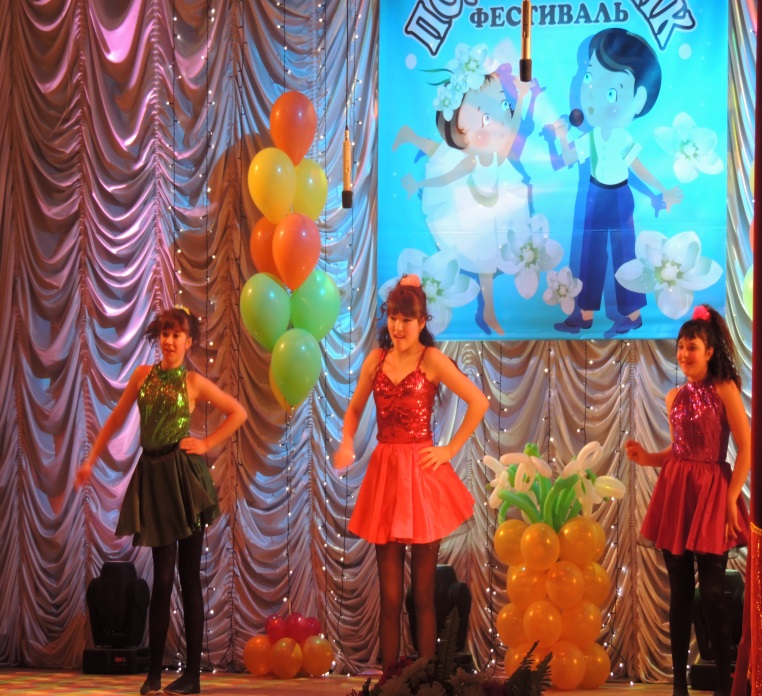 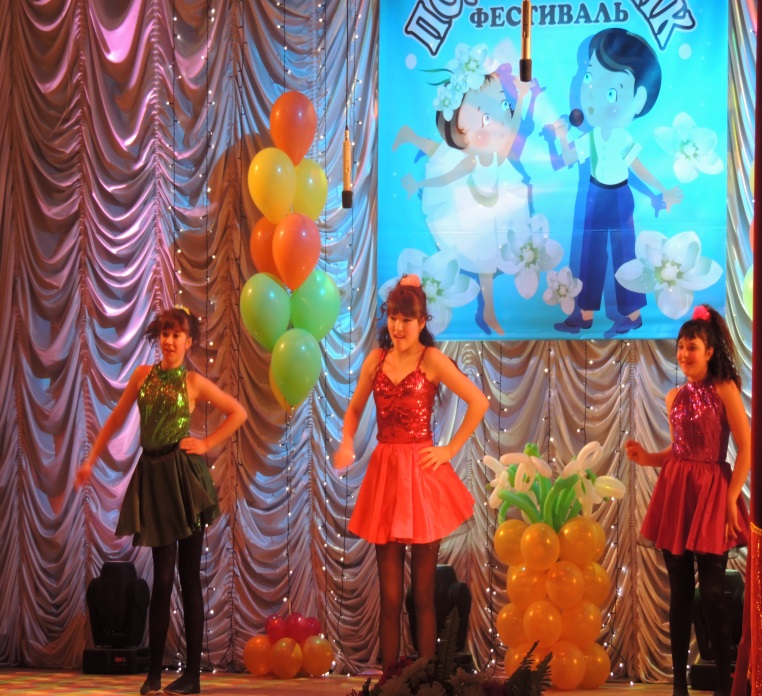 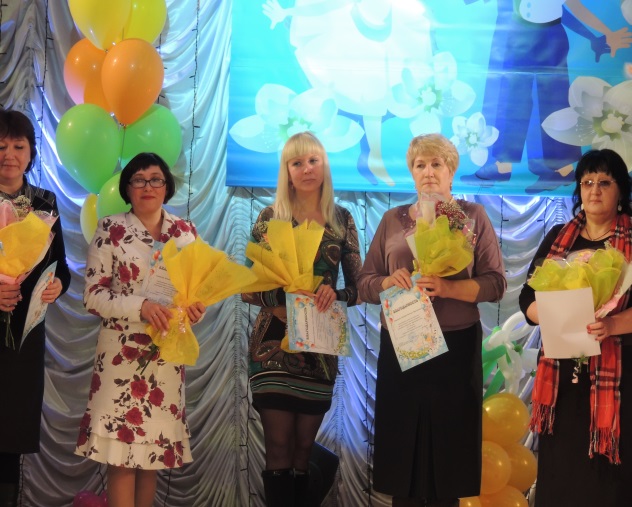 СПАСИБО ЗА ВНИМАНИЕ!
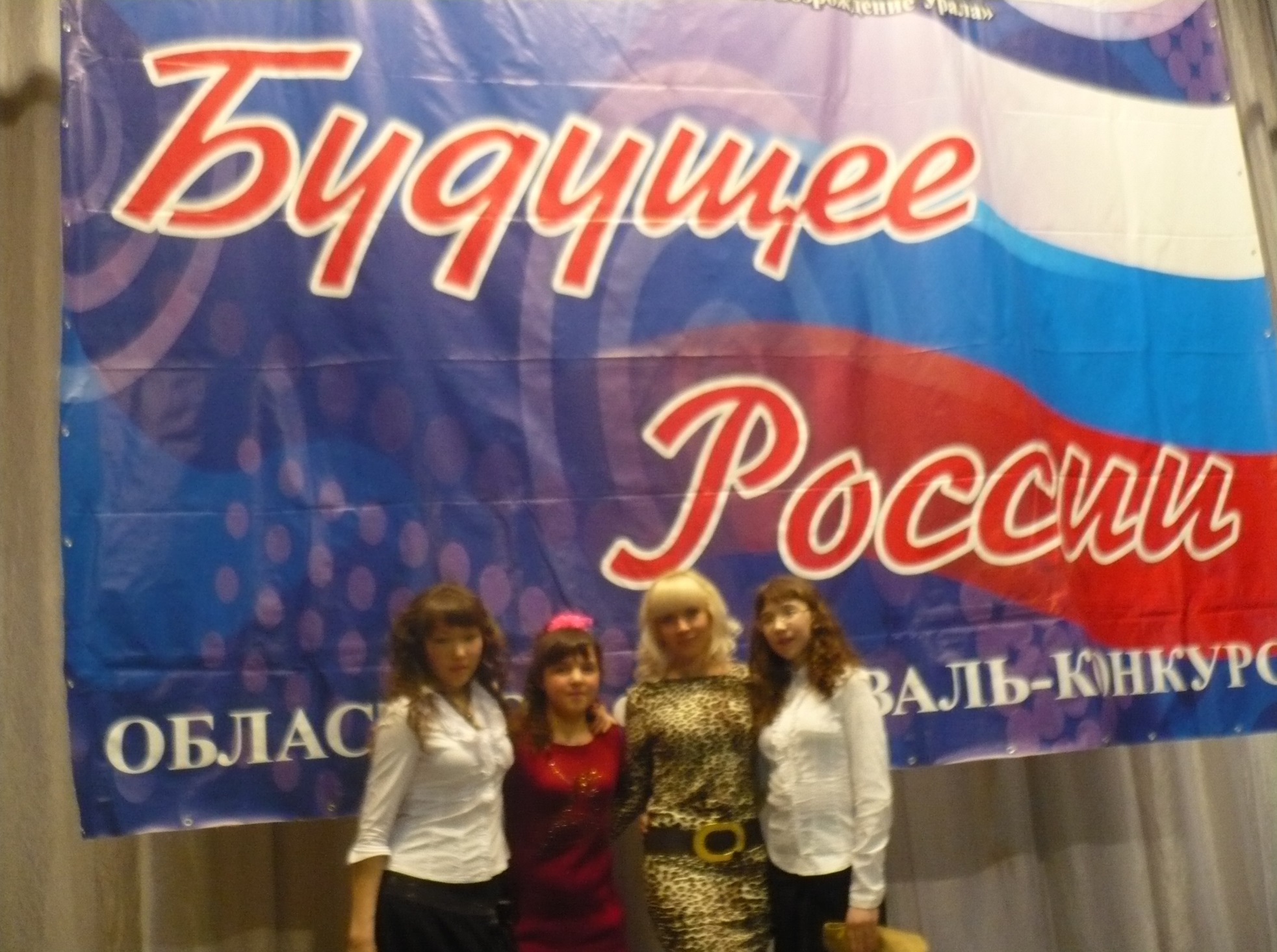